Χιούμορ
Το γέλιο δίνει ….ζωή!!!
Τι είναι χιούμορ;
Το χιούμορ προέρχεται από την λατινική λέξη “humor”, που σημαίνει υγρασία. 
Είναι στη βασική του έννοια, μια ιδιαίτερη μορφή ανθρώπινης επικοινωνίας, που ως στόχο έχει να προκαλέσει το γέλιο.
Ιστορική εξέλιξη
το χιούμορ καλλιεργήθηκε ανέκαθεν σε όλους τους λαούς, με τη χαρακτηριστική για τον καθένα εθνική νοοτροπία 
Ιστορικοί λένε πως αν ο κόσμος ζει, είναι γιατί γελά.
Τρόποι και μορφές χιούμορ
Το χιούμορ από νωρίς διακρίθηκε σε δύο είδη: στο λεκτικό και στο χιούμορ καταστάσεων.
Κωμωδία
Χιουμοριστικά κείμενα
Γκροτέσκο
Παρωδία
Φάρσα
Σάτιρα
Πλάκα - αστείο
Πλάκα: είναι το χοντροκομμένο αστείο που γίνεται σε βάρος άλλου
Αστείο: είναι ένα ξεχωριστό κωμικό στοιχείο, το οποίο εμφανίζεται με το απροσδόκητο ενός λόγου ή μιας πράξης.
Γέλιο
Πιο συγκεκριμένα, το γέλιο είναι το αποτέλεσμα του χιούμορ, μια φυσιολογική αντίδραση, η οποία αποτελείται από δύο μέρη: ένα σύνολο γκριμάτσων και η παραγωγή ήχου
Εκφράσεις σχετικές με το γέλιο:
    -Σκάω στα γέλια
    -Κατουριέμαι / πεθαίνω από τα γέλια
    -Είναι για γέλια
   - Βάζω τα γέλια
   -Το γέλιο της αρκούδας
Ανέκδοτο
Δύο φίλοι περπατούν στο δρόμο και συζητούν :
-Ρε φίλε  , η γυναίκα σου κάνει καλό κρεβάτι ;
-Δεν ξέρω ρε μεγάλε . Άλλοι μου λένε ναι ,άλλοι μου λένε όχι !
Γελοιογραφίες
Διαφημίσεις
Ράδιο αρβύλα
P 5-
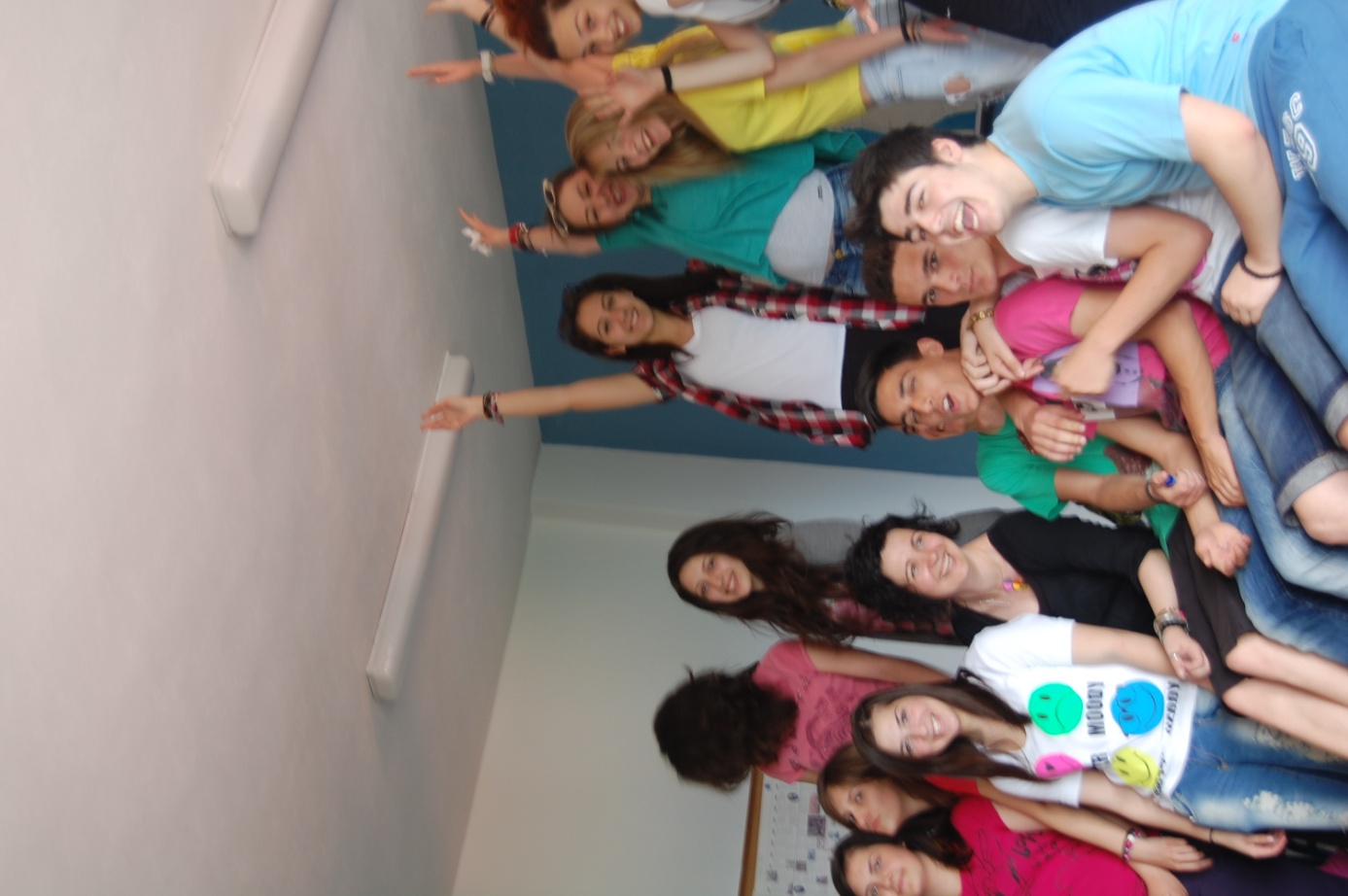 ΤΕΛΟΣ!!!!!!